Figure 4 Diagram of the anatomical connections between the BLA and ACC. “X” represents the location of the unilateral ...
Cereb Cortex, Volume 17, Issue 2, February 2007, Pages 251–260, https://doi.org/10.1093/cercor/bhj143
The content of this slide may be subject to copyright: please see the slide notes for details.
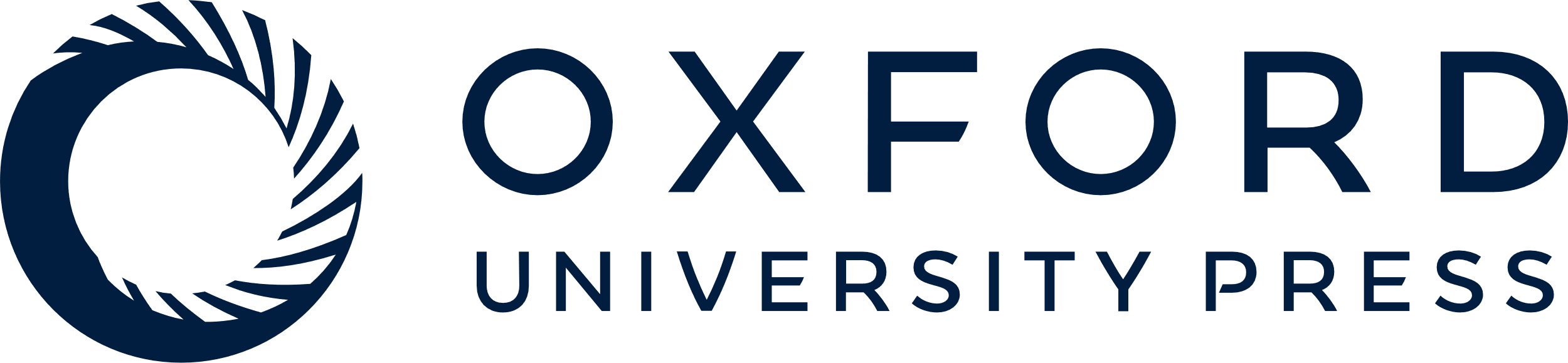 [Speaker Notes: Figure 4 Diagram of the anatomical connections between the BLA and ACC. “X” represents the location of the unilateral inactivations to the BLA or ACC. Solid arrows represent intact pathways. Dashed lines and T-symbols represent blocked, nonfunctional pathways. (A) An overview of the ipsi- and contralateral connections between the BLA and ACC brain regions. Note the unilateral projections from the caudal regions of BLA to the ACC and the ipsi- and contralateral descending projections from the ACC to the more rostral regions of the BLA. (B) Proposed route of information transfer between the BLA and ACC during effort-based decision making. By disconnecting the BLA–ACC pathway, the ACC is unable to process information from the BLA in each hemisphere due to either a disruption of BLA activity on one side of the brain or an inactivation of the ACC on the other side of the brain. However, the ACC would still be able to send information to the BLA via contralateral connections. Therefore, it is likely that impairments in decision making induced by BLA–ACC disconnections were due primarily to a disruption of the transfer of information from the BLA to the ACC.


Unless provided in the caption above, the following copyright applies to the content of this slide: © The Author 2006. Published by Oxford University Press. All rights reserved. For permissions, please e-mail: journals.permissions@oxfordjournals.org]